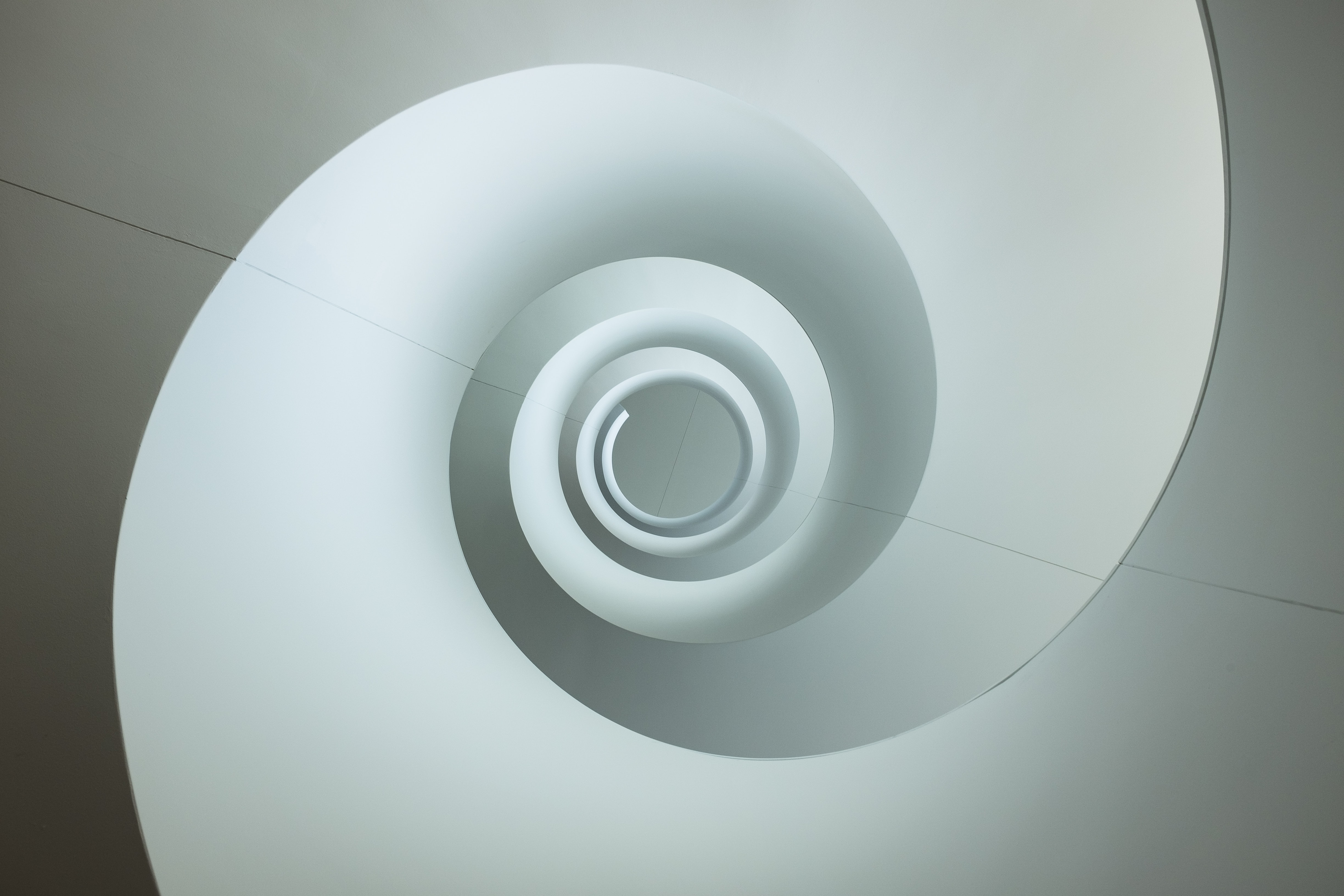 Кафедры промышленного дизайна, технологии упаковки и экспертизы
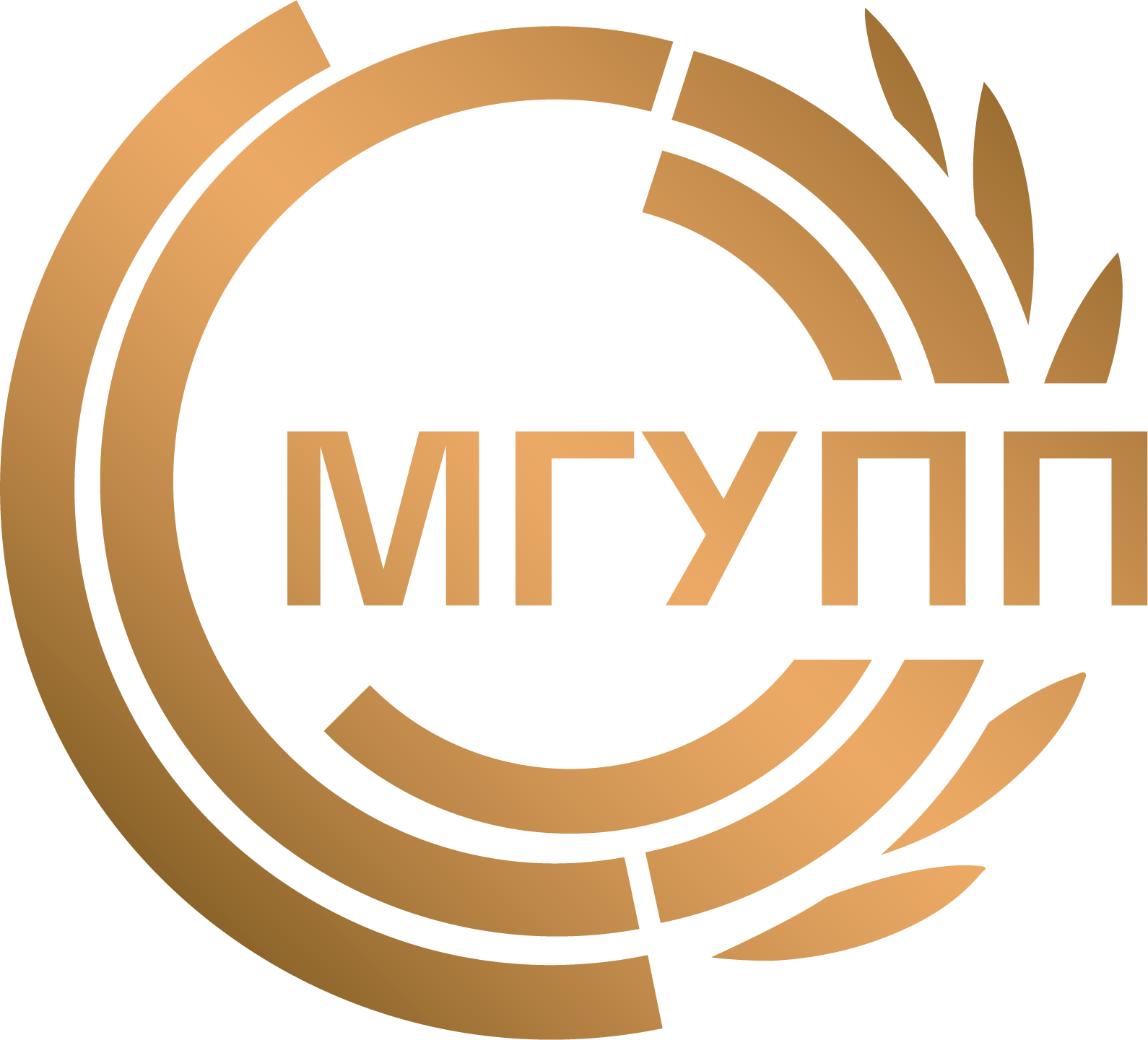 ОСНОВНАЯ ПРОФЕССИОНАЛЬНАЯ ОБРАЗОВАТЕЛЬНАЯПРОГРАММА ВЫСШЕГО ОБРАЗОВАНИЯ(программа академического бакалавриата)
29.03.03
ТЕХНОЛОГИЯ ПОЛИГРАФИЧЕСКОГО И УПАКОВОЧНОГО ПРОИЗВОДСТВА

Направленность (профиль) подготовки:

«Технология и дизайн упаковочного производства»

«Конструирование и дизайн упаковки, брендинг»
18.03.01 
ХИМИЧЕСКАЯ ТЕХНОЛОГИЯ

Направленность (профиль) подготовки:
 
«Технология переработки полимеров, нанокомпозитов и биополимерных систем»
Для выпускников колледжей с профильным образованием возможен
 УСКОРЕННЫЙ КУРС ОБУЧЕНИЯ
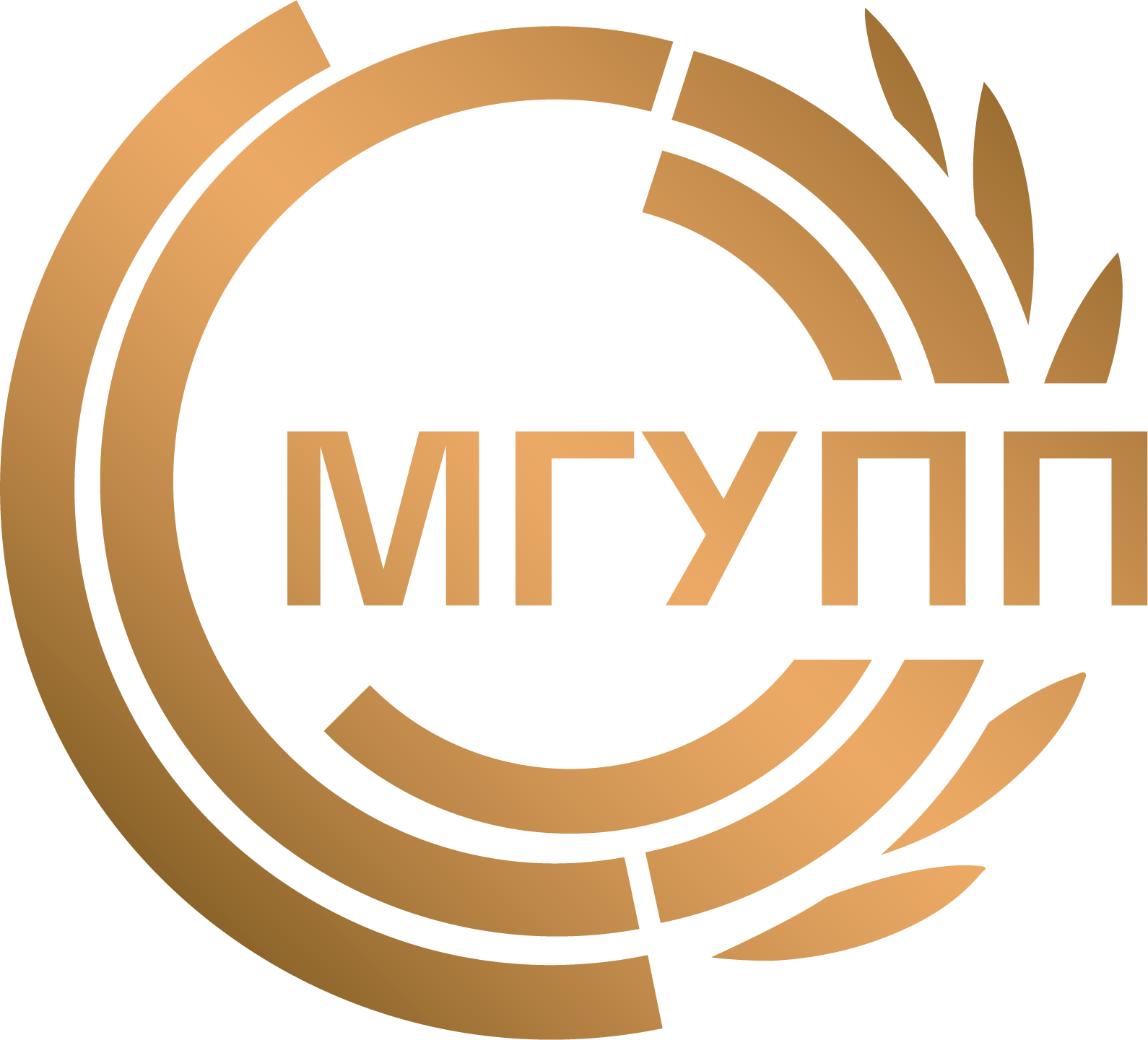 маркетинг и рекламу
дизайн и брендинг упаковки
Изучать и разрабатывать технологию и дизайн упаковки
технологию производства упаковки
упаковочные материалы нового поколения
В РАМКАХ ПРОГРАММЫ ВЫ НАУЧИТЕСЬ
модификацию упаковочных материалов
нанотехнологию в упаковочных материалах
Мировых аналогов нет
Создавать и разрабатывать современное развитие упаковочных полимерных материалов
биоразлагаемые полимерные материалы
реализовывать современные проекты
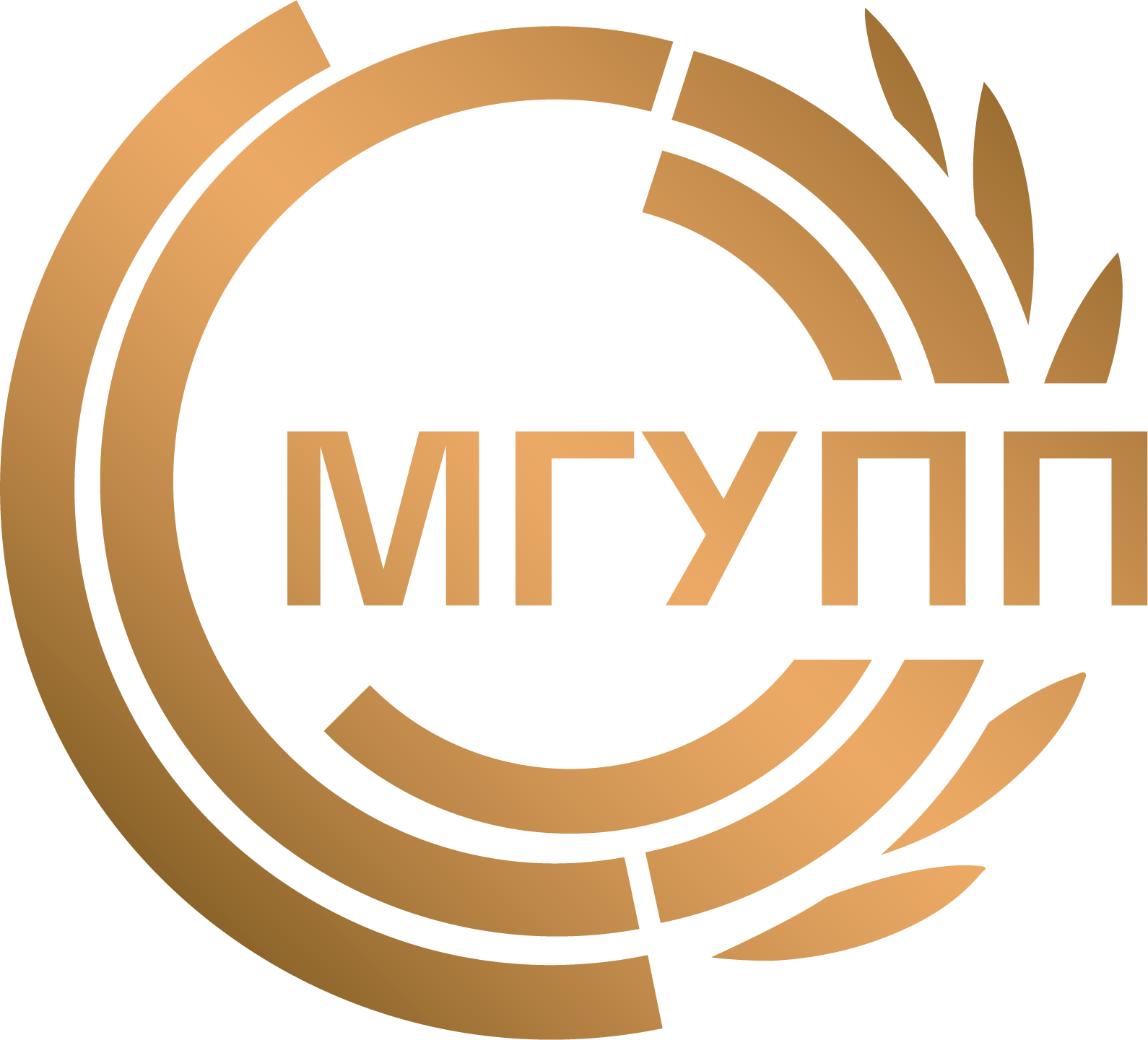 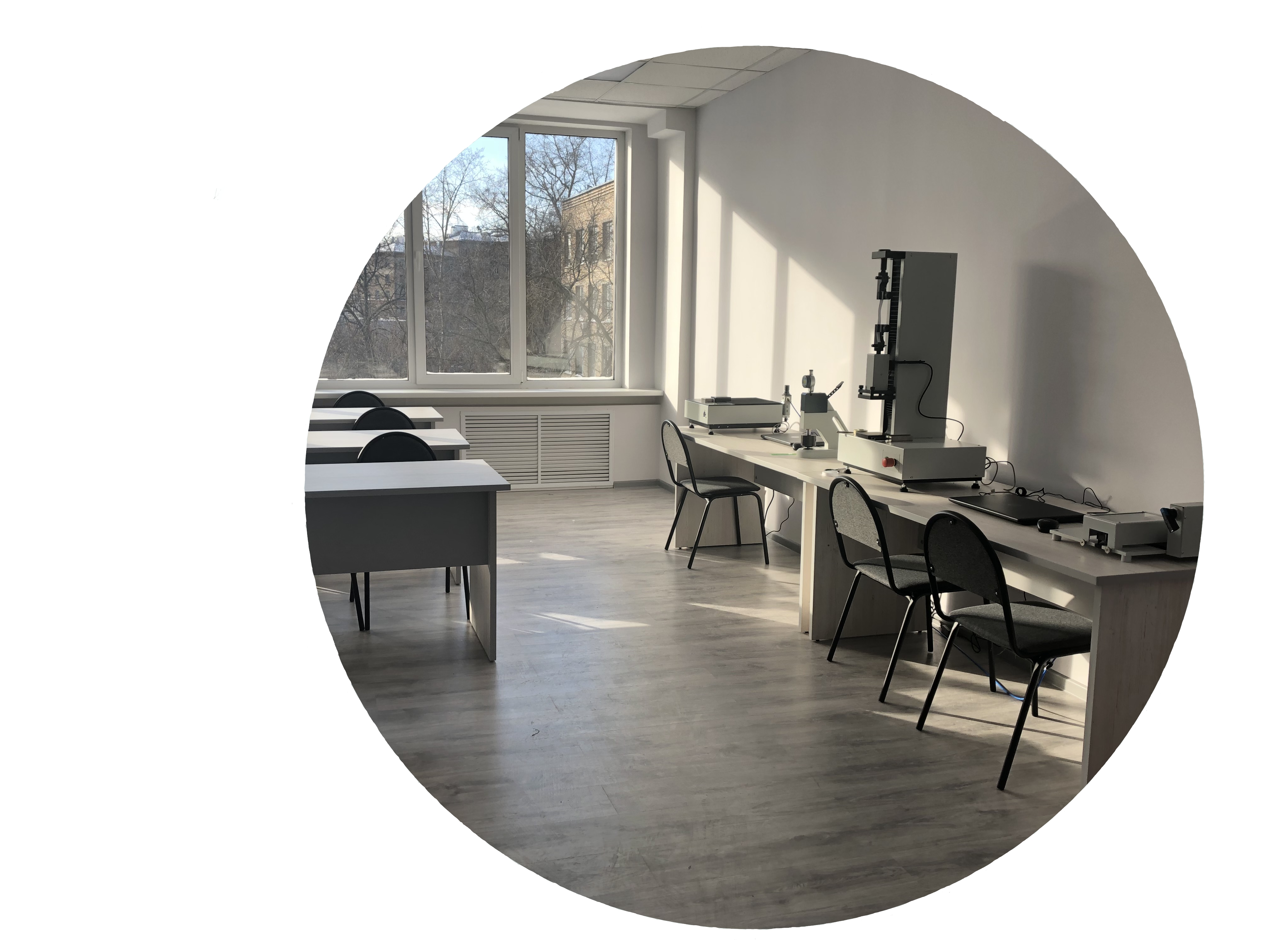 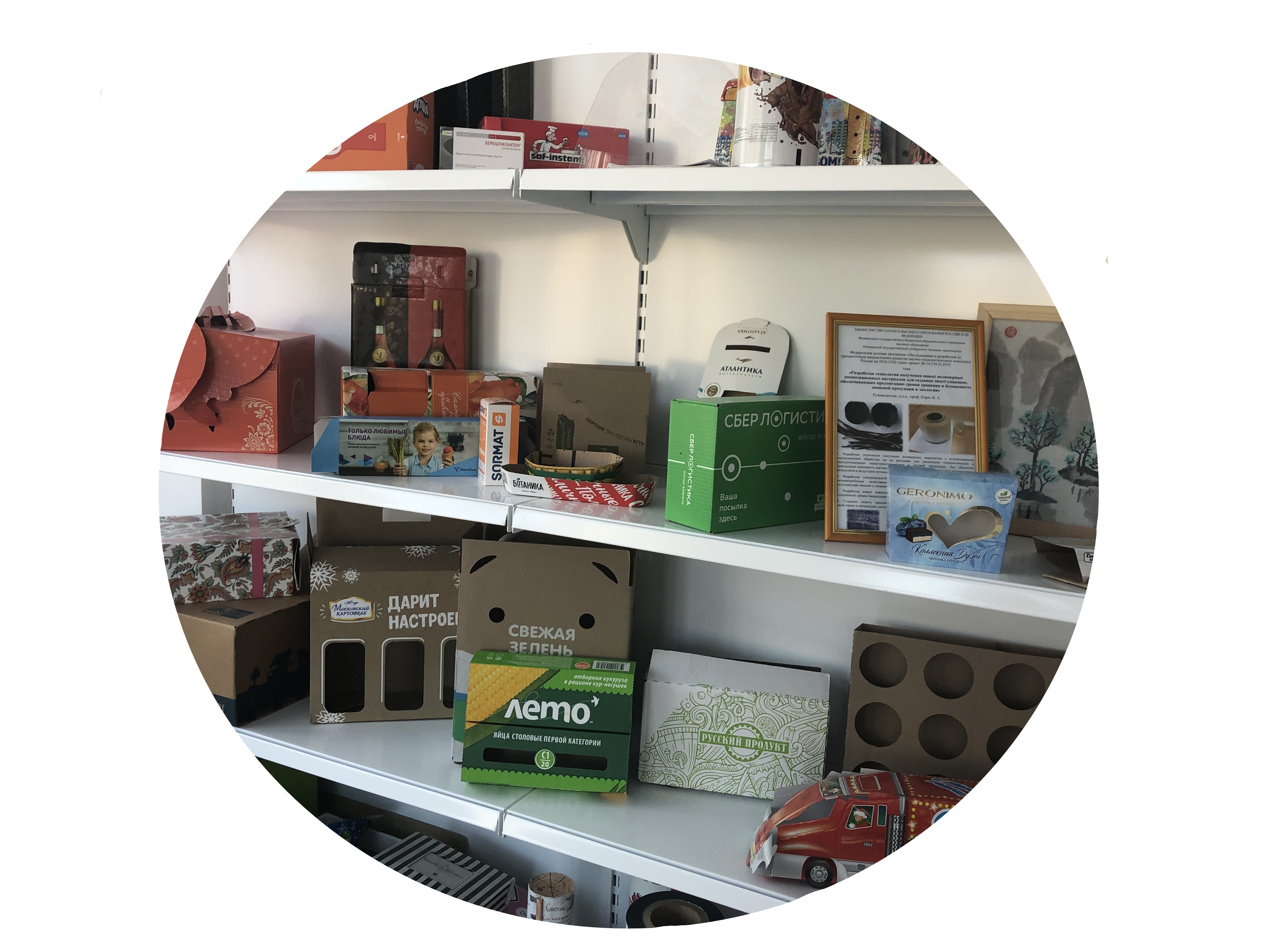 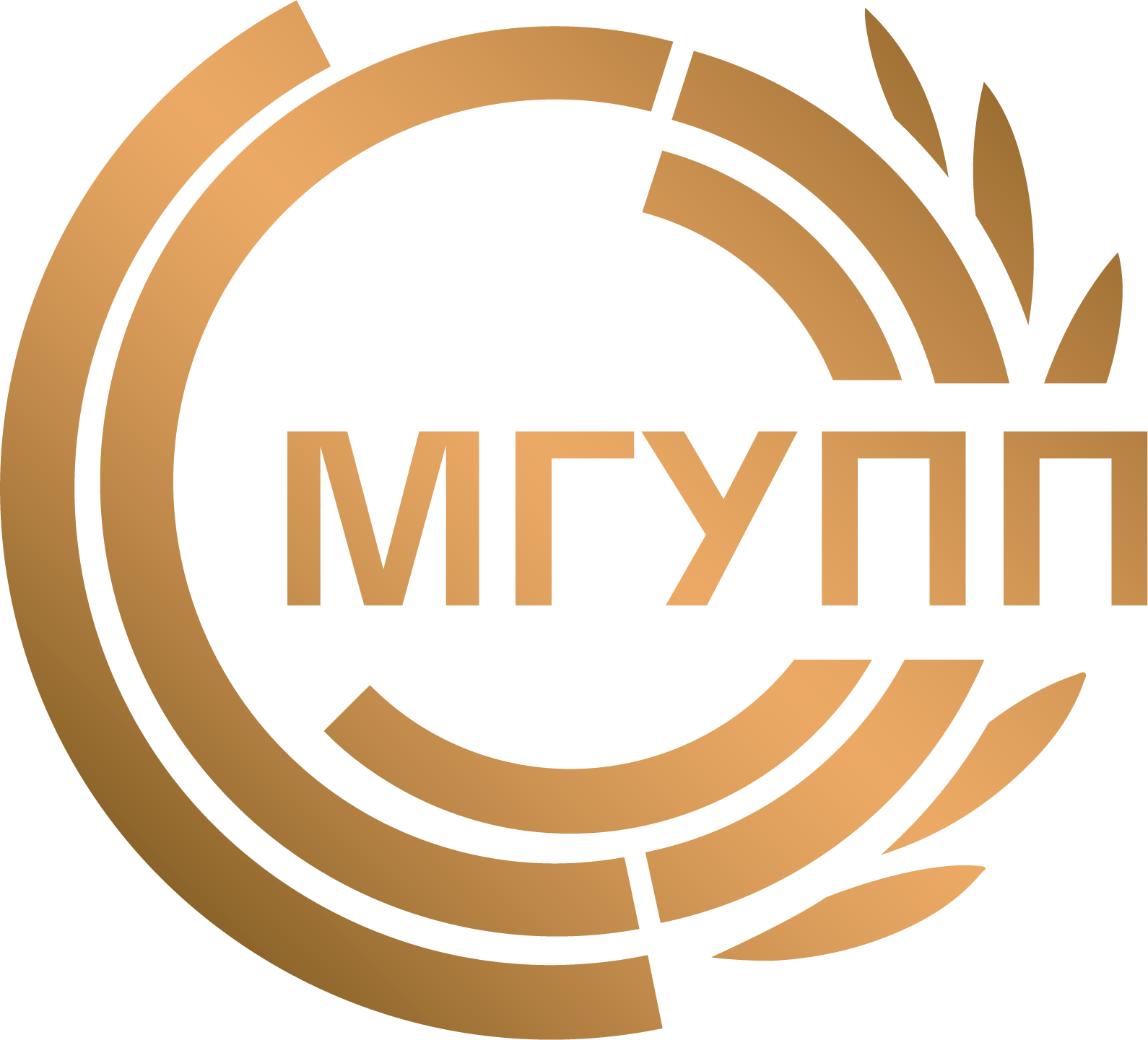 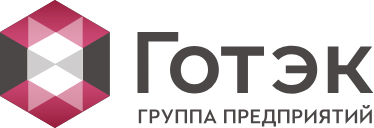 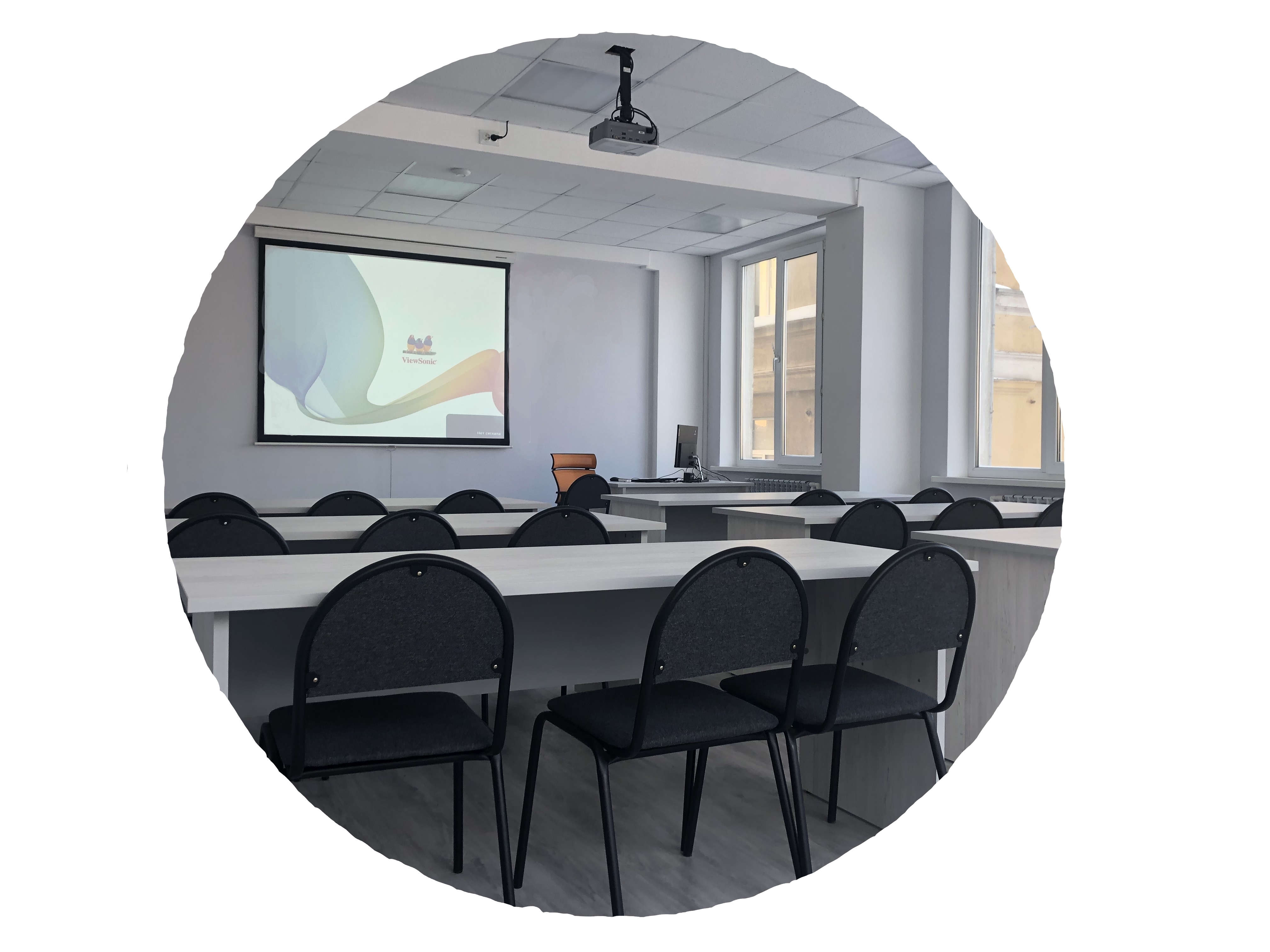 Лаборатория транспортных испытаний
СОВРЕМЕННЫЕ ЛАБОРАТОРИИ, СОЗДАННЫЕ СОВМЕСТНО С ИНДУСТРИАЛЬНЫМИ ПАРТНЕРАМИ,  И ПЕРЕДОВЫЕ ТЕХНОЛОГИИ
Лекционная 
аудитория
«Промышленный дизайн, упаковка, рециклинг»
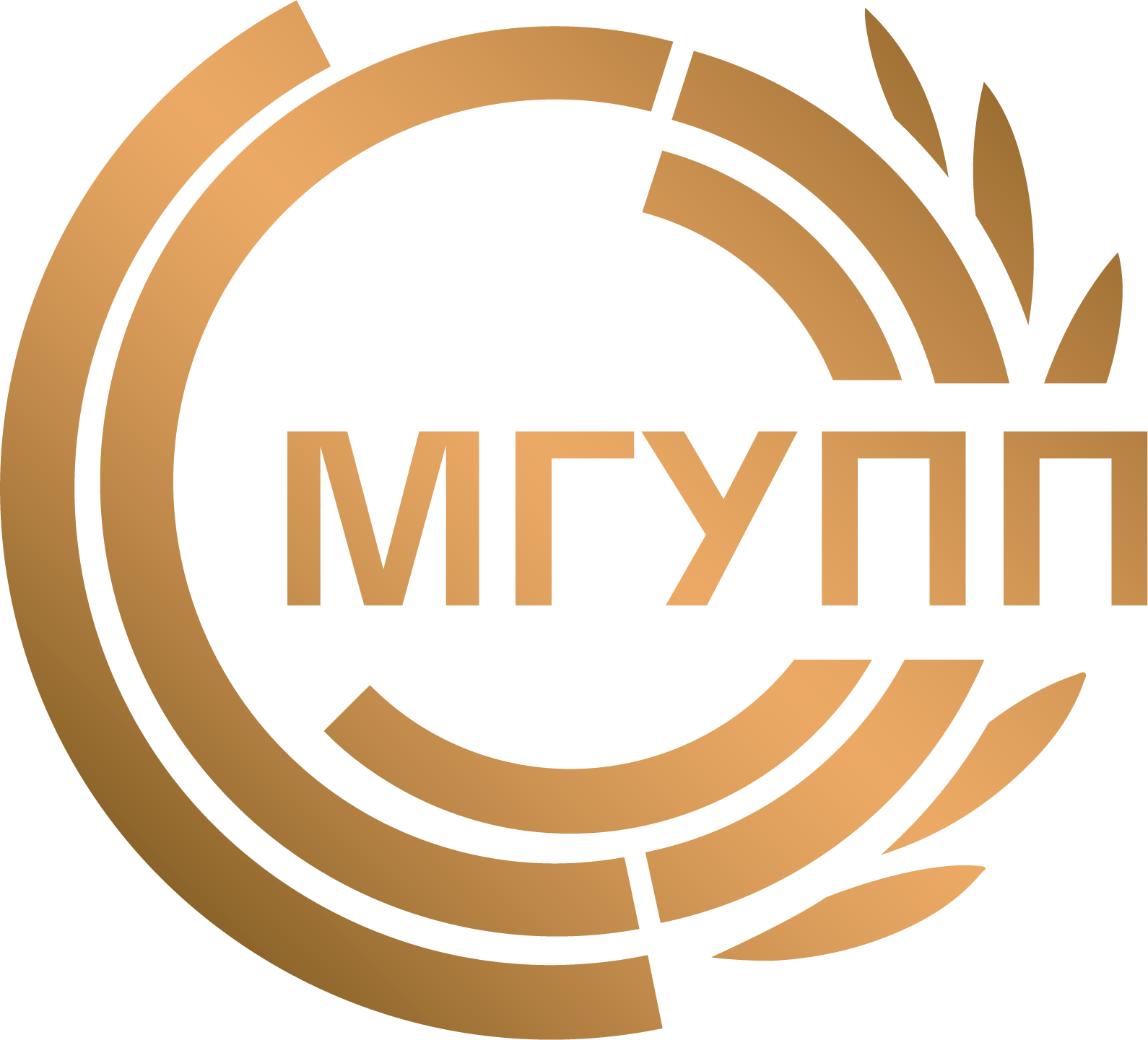 НАУЧНО-ОБРАЗОВАТЕЛЬНЫЙ ЦЕНТР «ПЕРСПЕКТИВНЫЕ УПАКОВОЧНЫЕ РЕШЕНИЯ И ТЕХНОЛОГИИ РЕЦИКЛИНГА»
Определение качества полимерного сырья, в том числе вторичного сырья
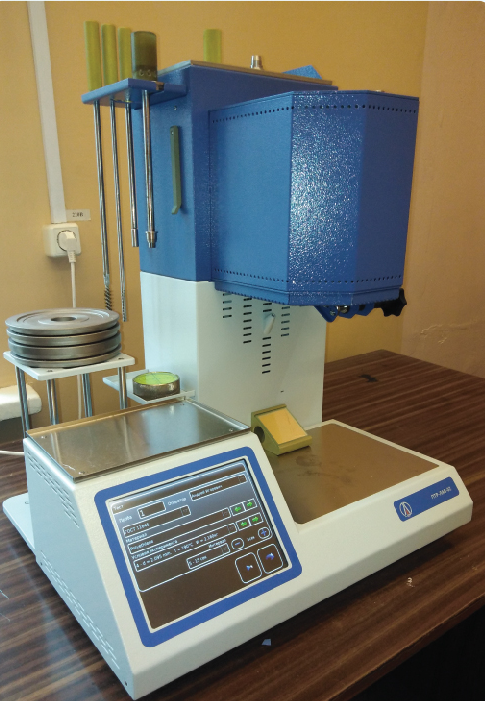 Исследование барьерных свойств полимерных материалов
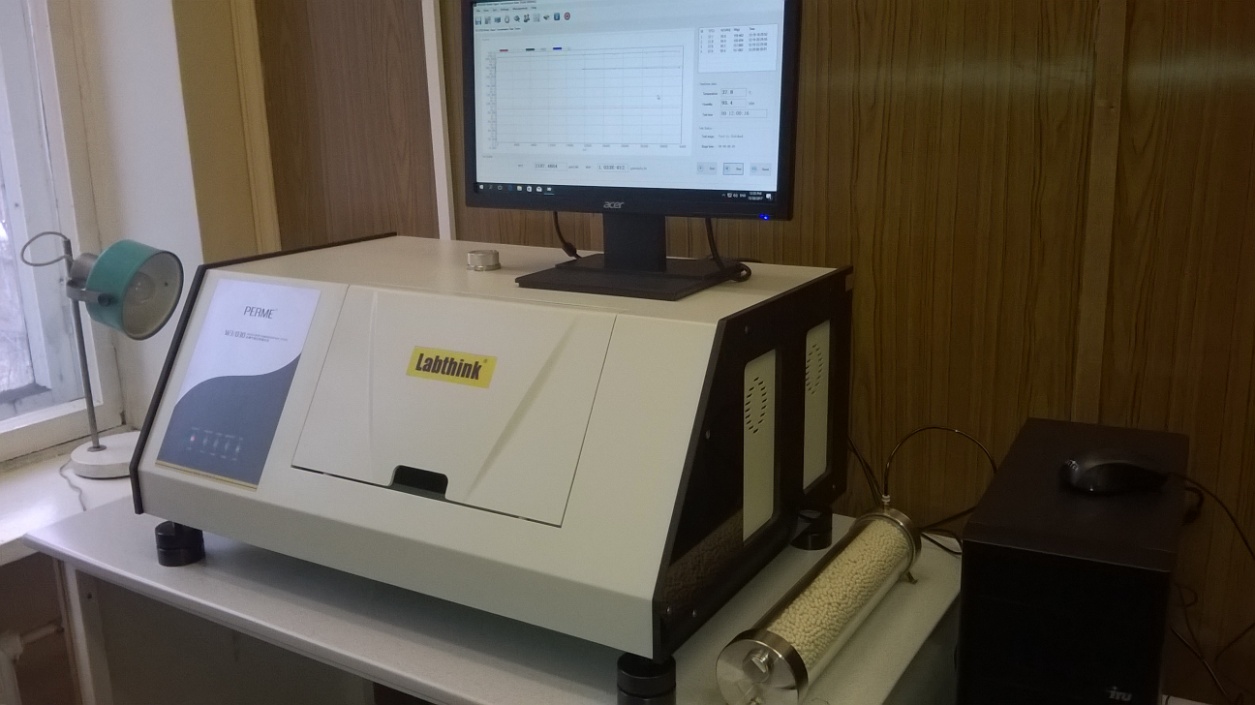 Определение жиростойкости, паропроницаемости,  ароматопроницаемости
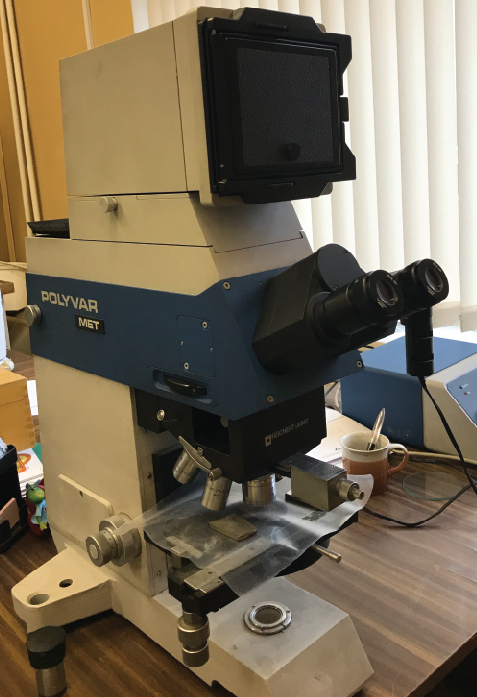 плотность
Исследование сроков хранения в упаковочных пленочных материалах
Определение потери массы продукта, установление сроков их порчи
Прибор для определения текучести расплава полимеров и композиций
Прибор для определения паропроницаемости упаковочных материалов и полимерных композиций, Labthink
влажность
Исследование физико-механических свойств полимерных материалов
Оптический микроскоп для изучения поверхности упаковки
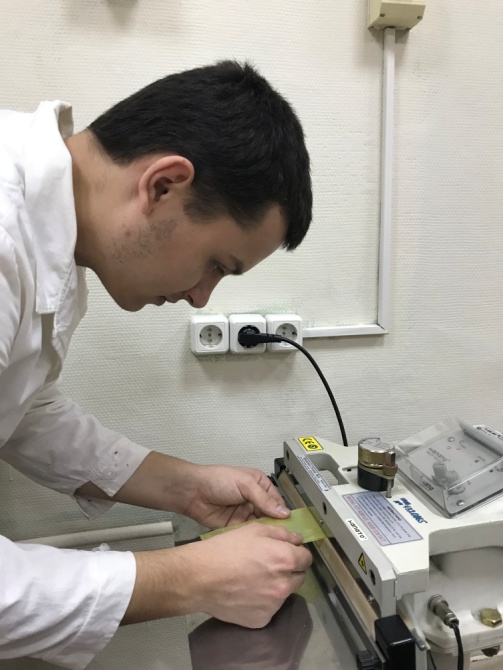 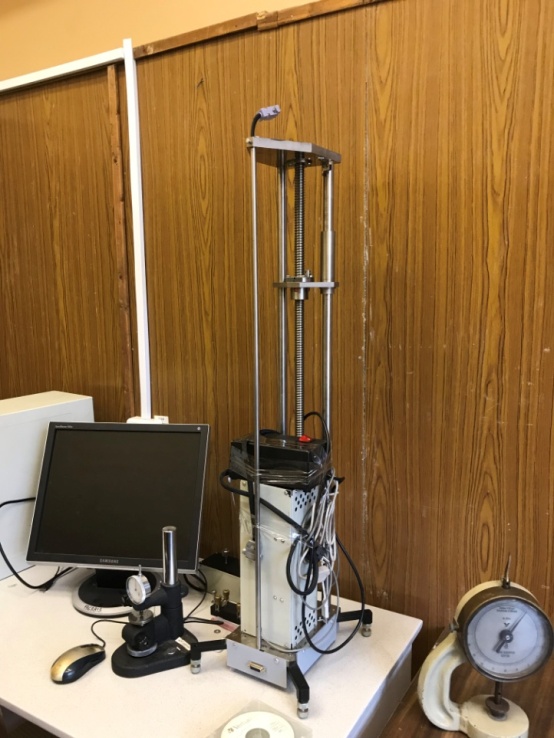 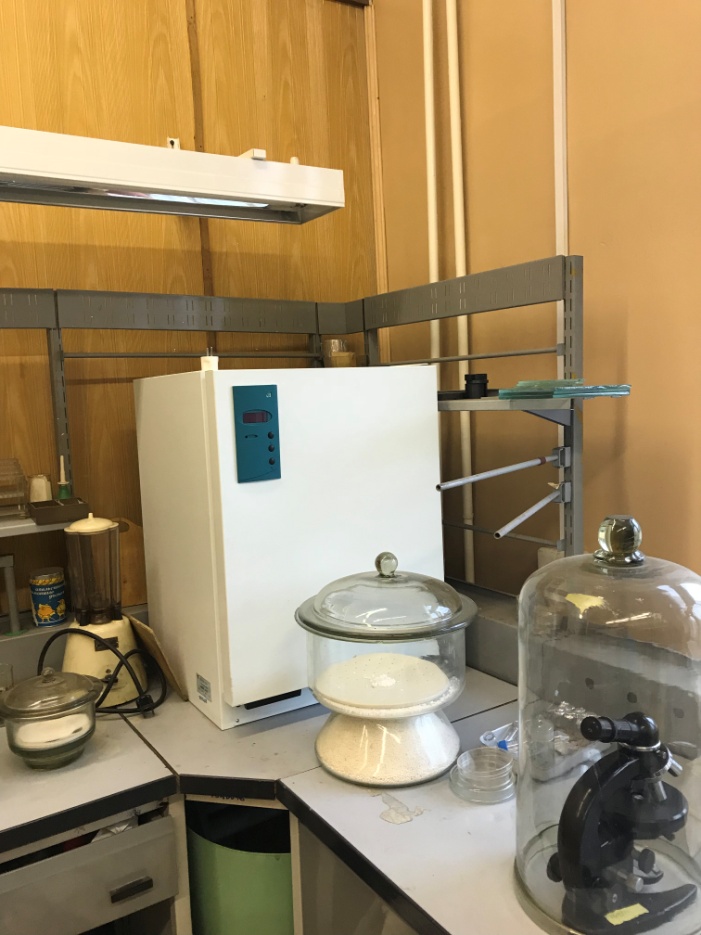 Определение антимикробной активности и грибостойкости упаковочных материалов и установление концентрационной зависимости по «посеву» микроорганизмов
Определение разрушающего напряжения и относительного удлинения при разрыве при одноосном растяжении
содержание примесей
Исследование процессов биоразложения упаковочных материалов
Определение прочности сварного шва
содержание посторонних включений
Камера для исследования антимикробных свойств упаковочных материалов
Разрывная машина РМ-50
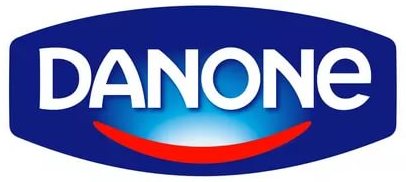 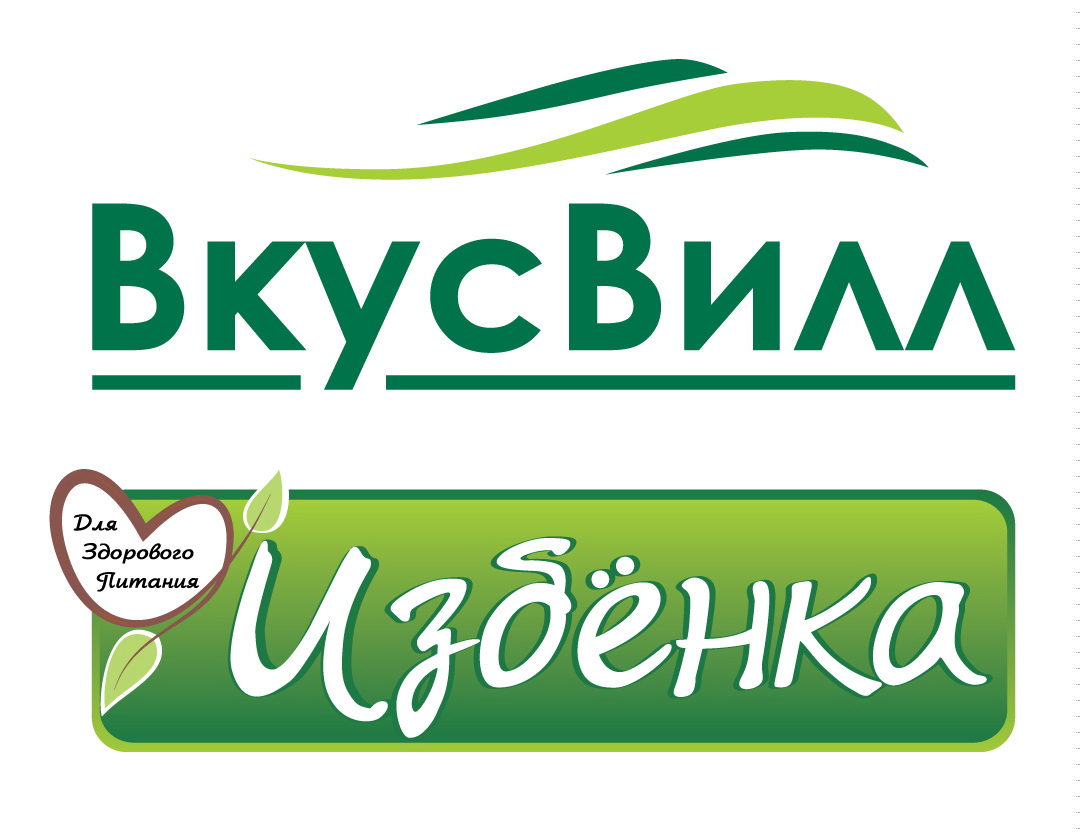 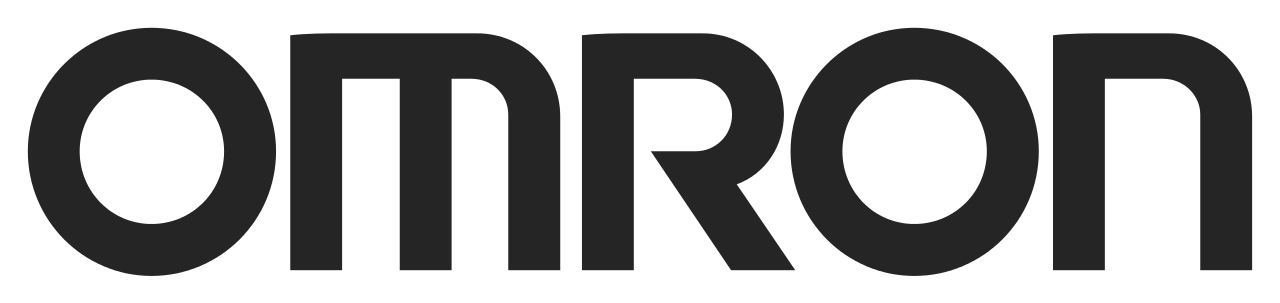 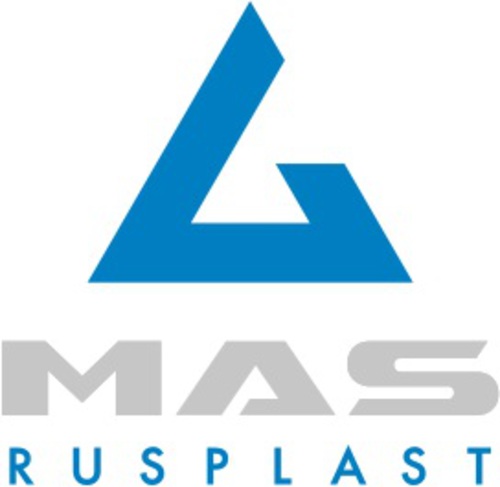 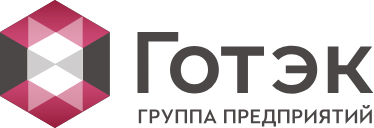 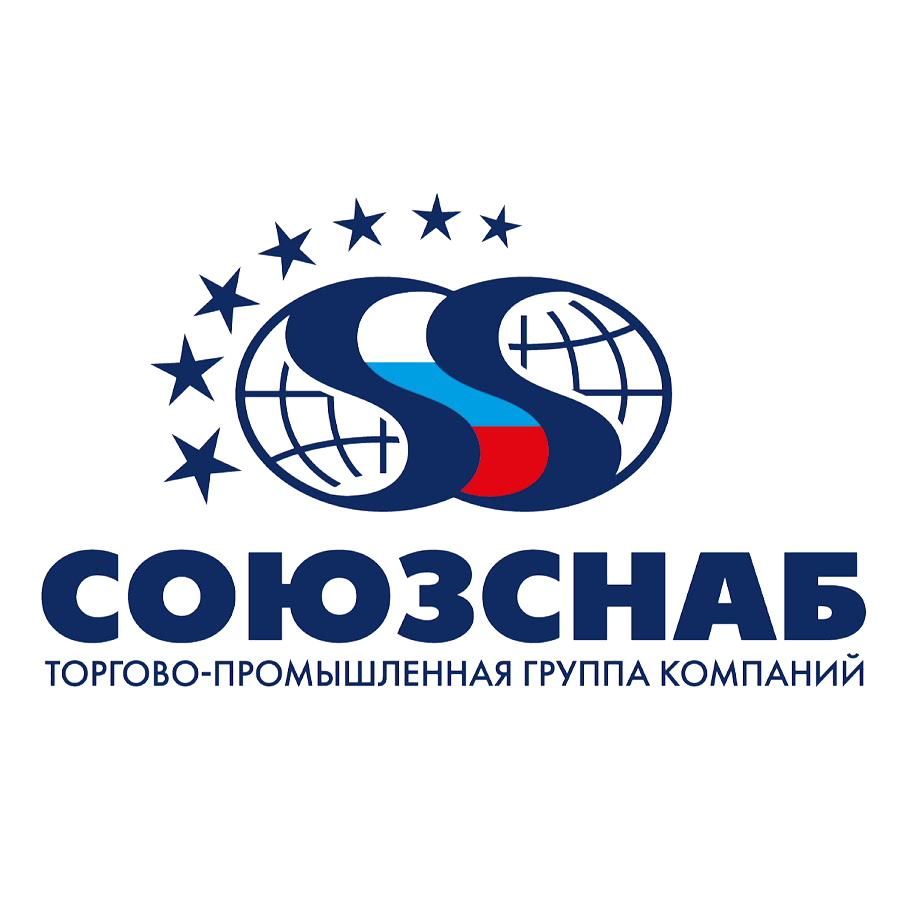 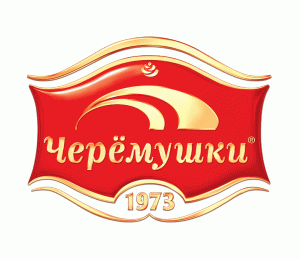 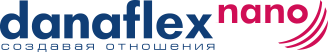 ВАШИ БУДУЩИЕ РАБОТОДАТЕЛИ
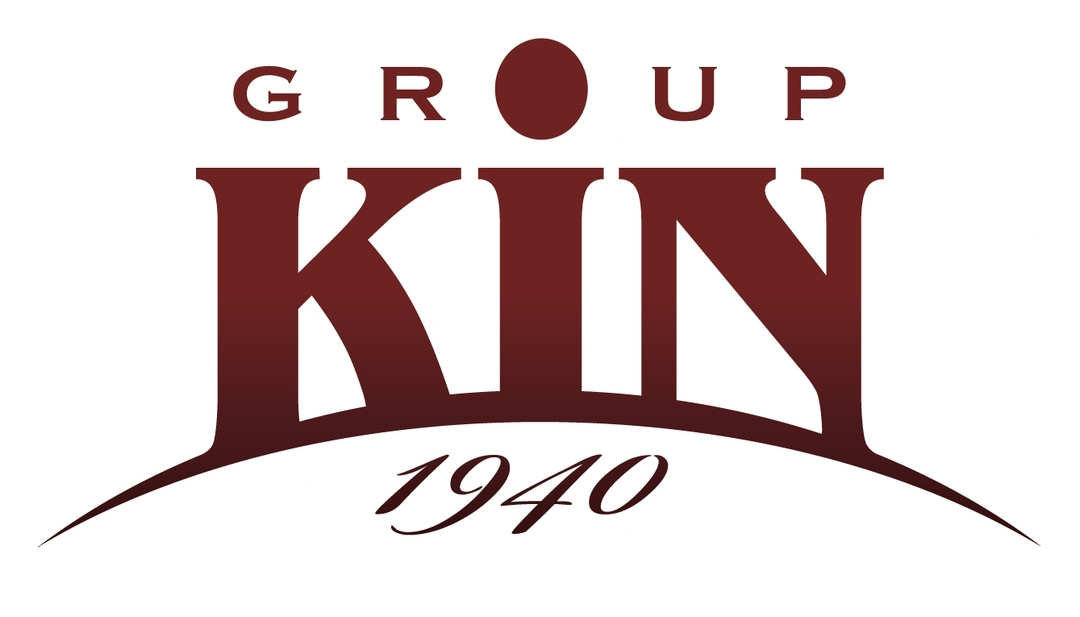 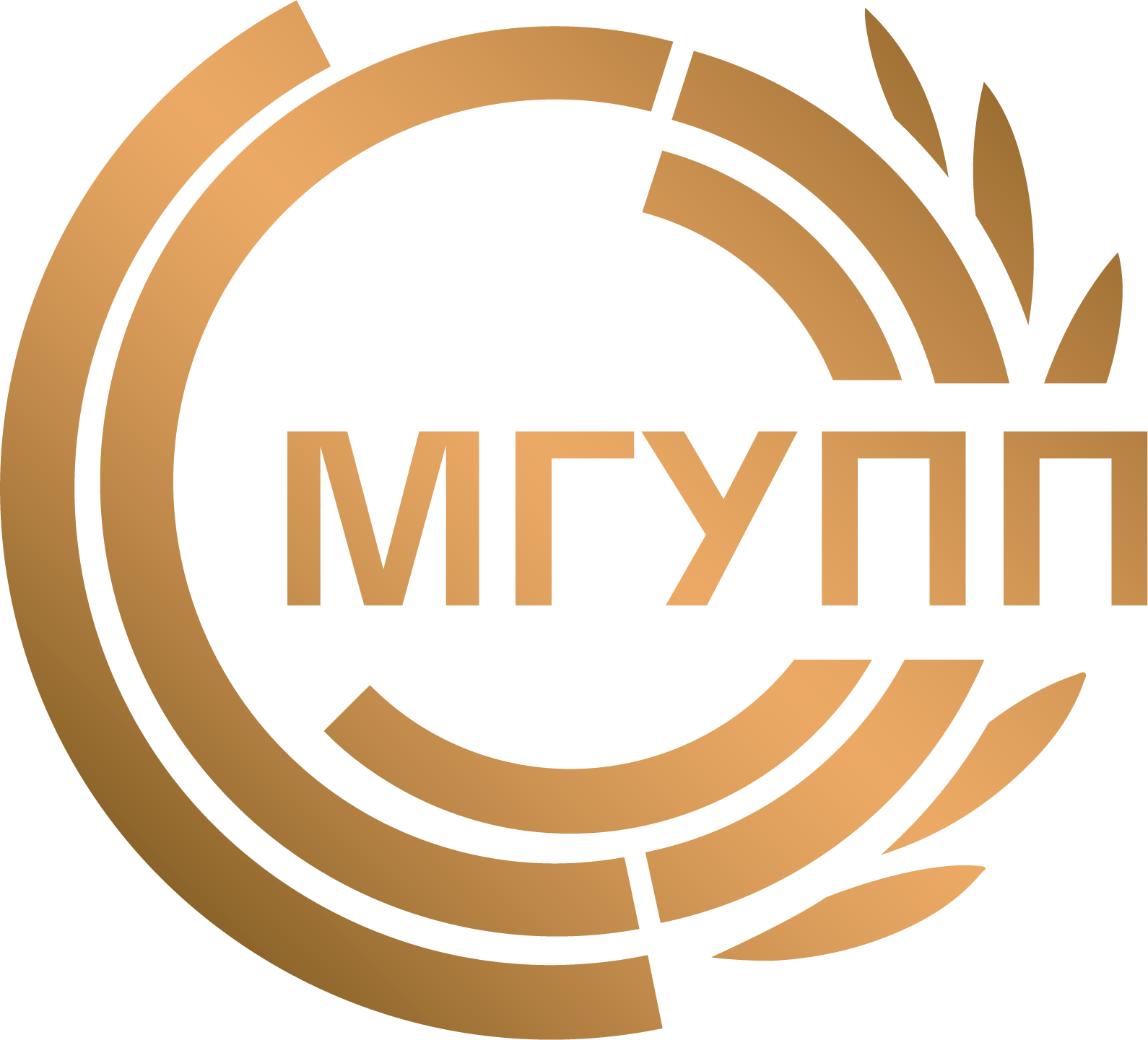 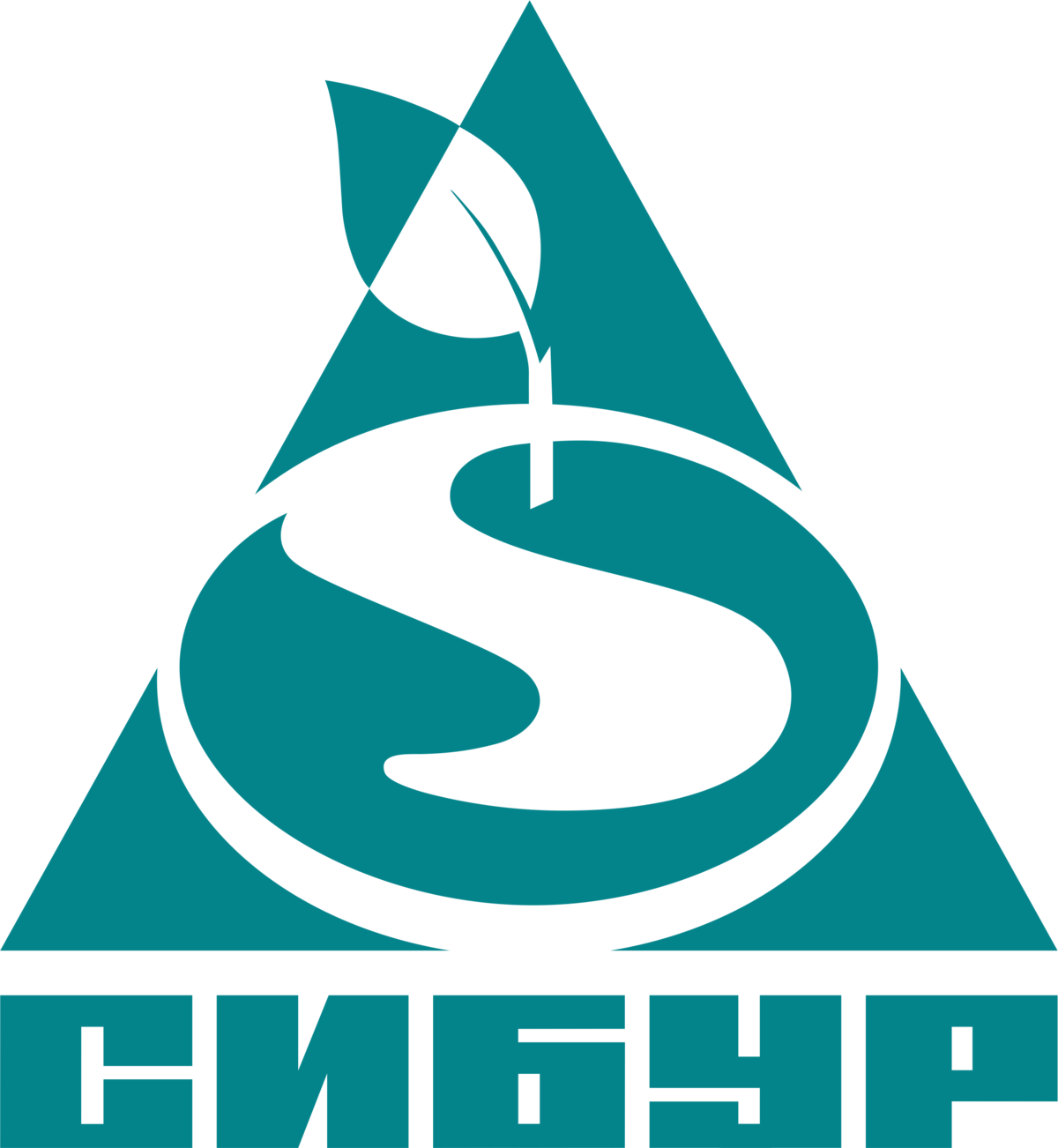 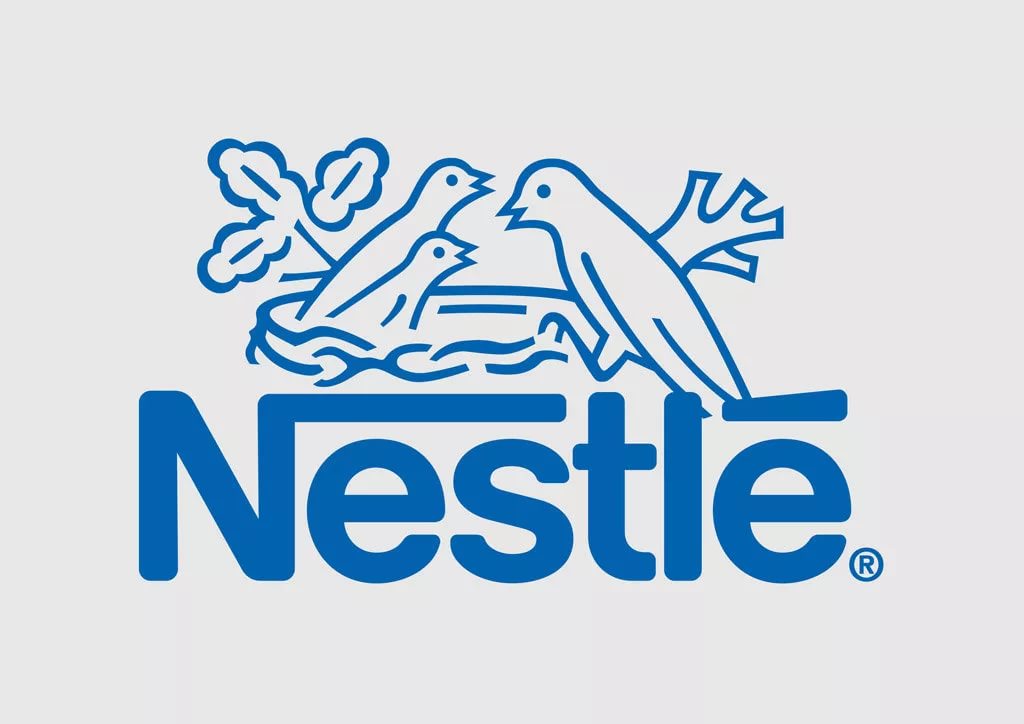 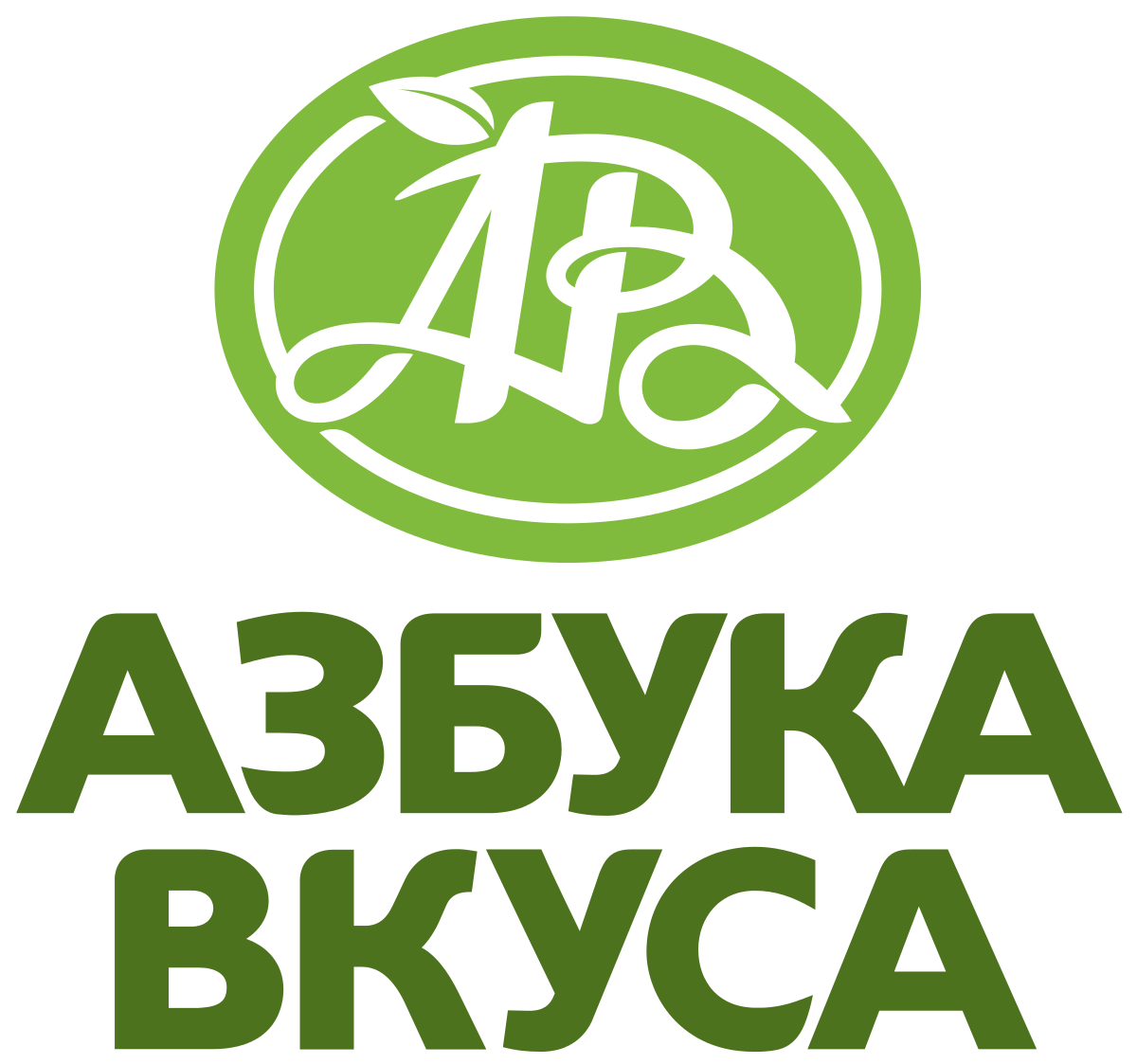 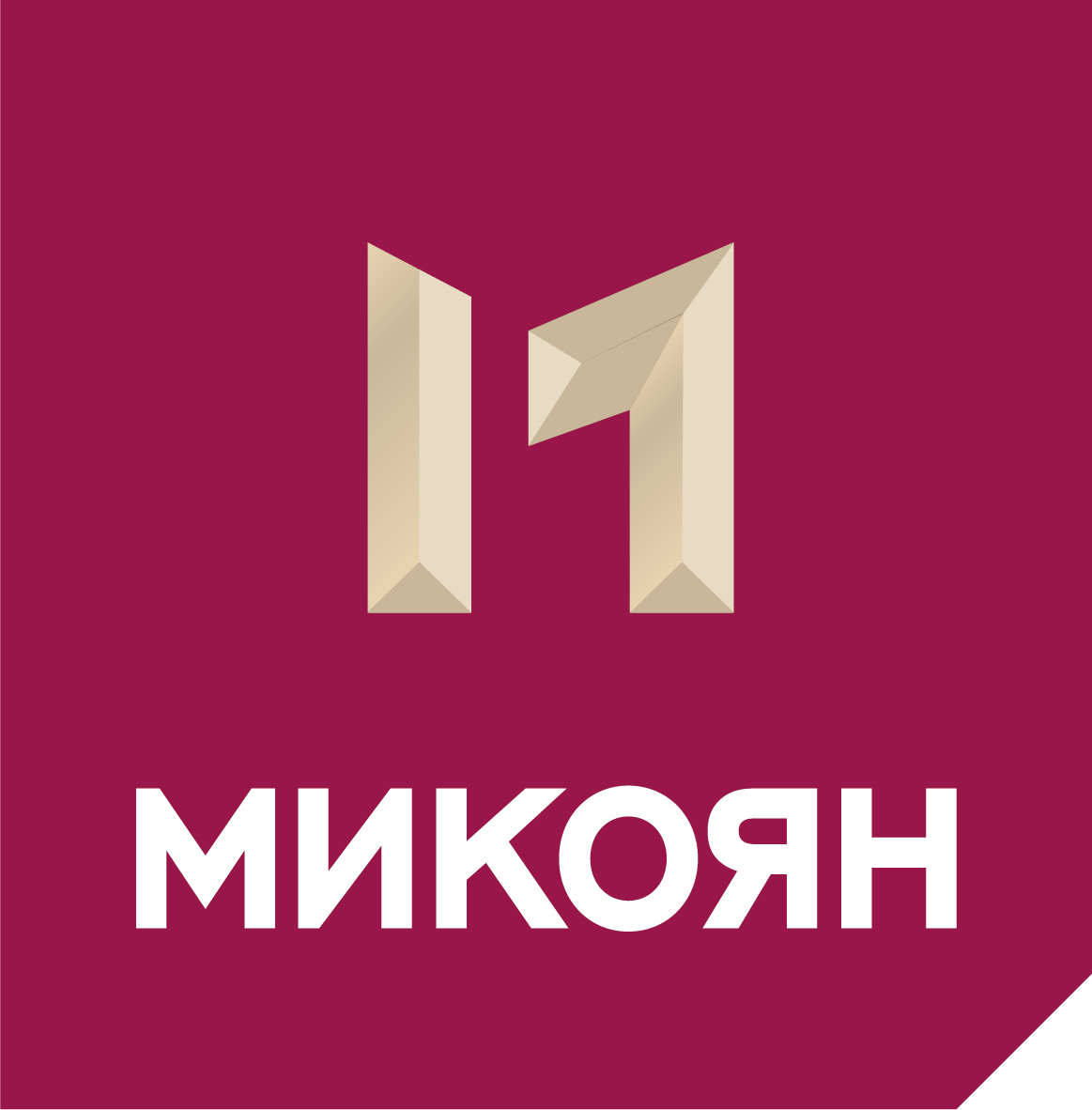 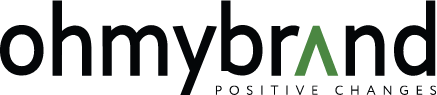 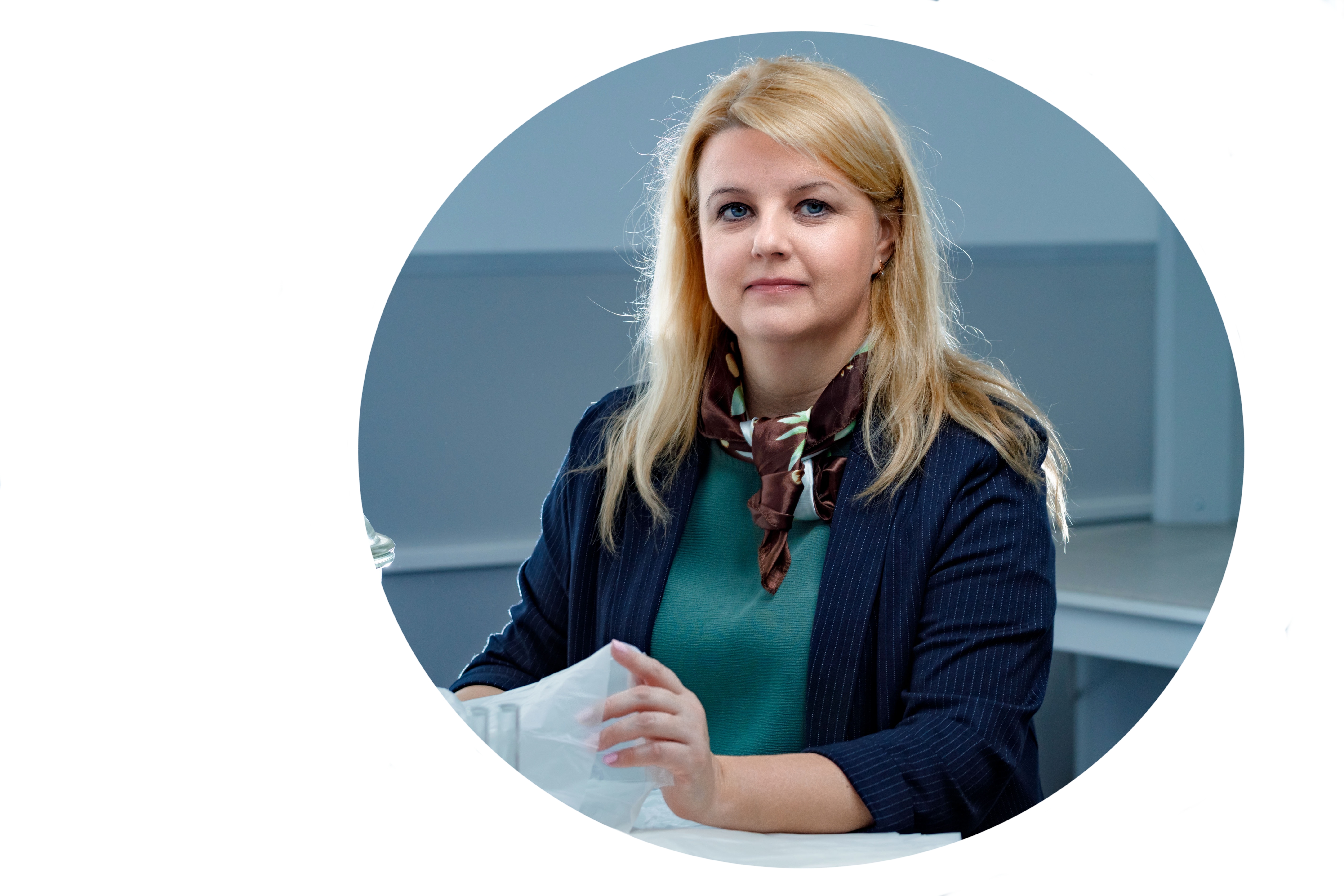 Кирш
Ирина Анатольевна
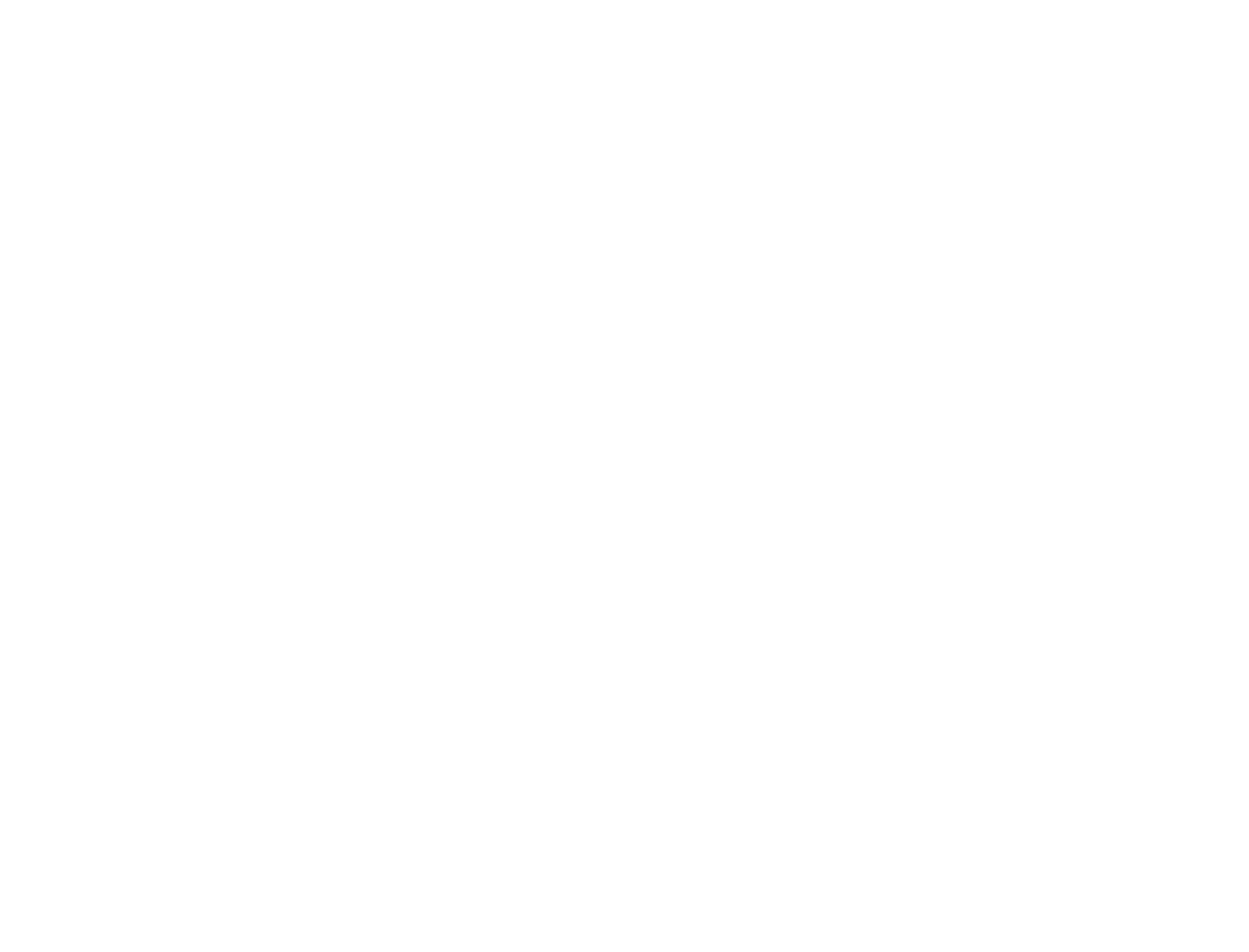 kirshia@mgupp.ru
irina-kirsh@yandex.ru
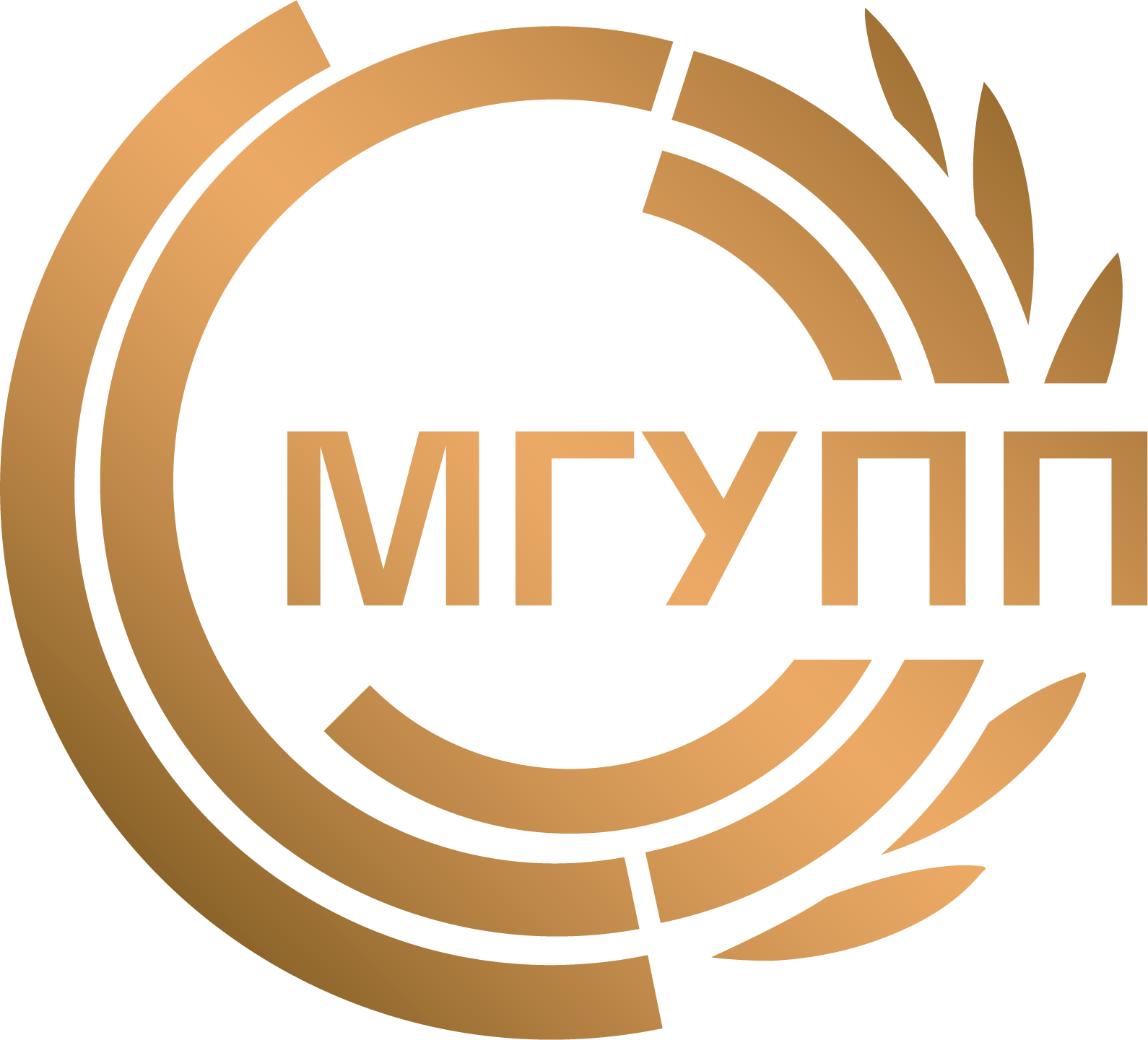